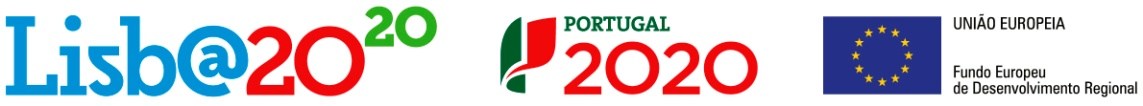 Designação do projeto | MURAL 18 Código do projeto |LISBOA-04-2114-FEDER-000065
Objetivo principal| A conservação, proteção, promoção e o desenvolvimento do património natural e cultural
Região de intervenção |Lisboa
Entidade beneficiária |Município de Alcochete
Data de aprovação | 28-10-2020
Data de início I 01-03-2021
Data de conclusão I 30-12-2021
Custo total elegível I 74.277,08 EUR
Apoio financeiro da União Europeia | FEDER – 74.277,08 EUR
A operação MURAL 18, aprovada pelo POR Lisboa 2020, tem como objetivo o envolvimento da comunidade local na participação mais ativa em eventos culturais e recreativos que promovam o desenvolvimento social e a valorização da identidade cultural desta comunidade e da região. Por outro lado, destina-se a promover uma estratégia comum adotada por todos os concelhos que fazem da AML, procurando enraizar hábitos de colaboração e parceria em benefício de uma região.
Insere-se numa estratégia que pretende reforçar o mercado interno e consolidar o mercado exterior: apoiando e valorizando os agentes culturais, recreativos e turísticos, despertando o aparecimento de novas áreas de investimento para o concelho, garantindo a democratização da cultura e o conhecimento mais aprofundado de todo o território; promovendo o turismo cultural, de lazer, gastronómico, com visitas de meio-dia, um dia ou fim-de-semana, incluindo, uma programação alternativa e única, complementada por experiências na área da História, da Natureza ou da Gastronomia; e estimulando a fixação de novos residentes.